Открытый просмотр 
организованной образовательной деятельности 
с элементами экспериментального исследования 
в рамках реализации STEAM –образования
детей старшего дошкольного возраста 
«Так устроена природа: 
нет без пчел в природе меда!»
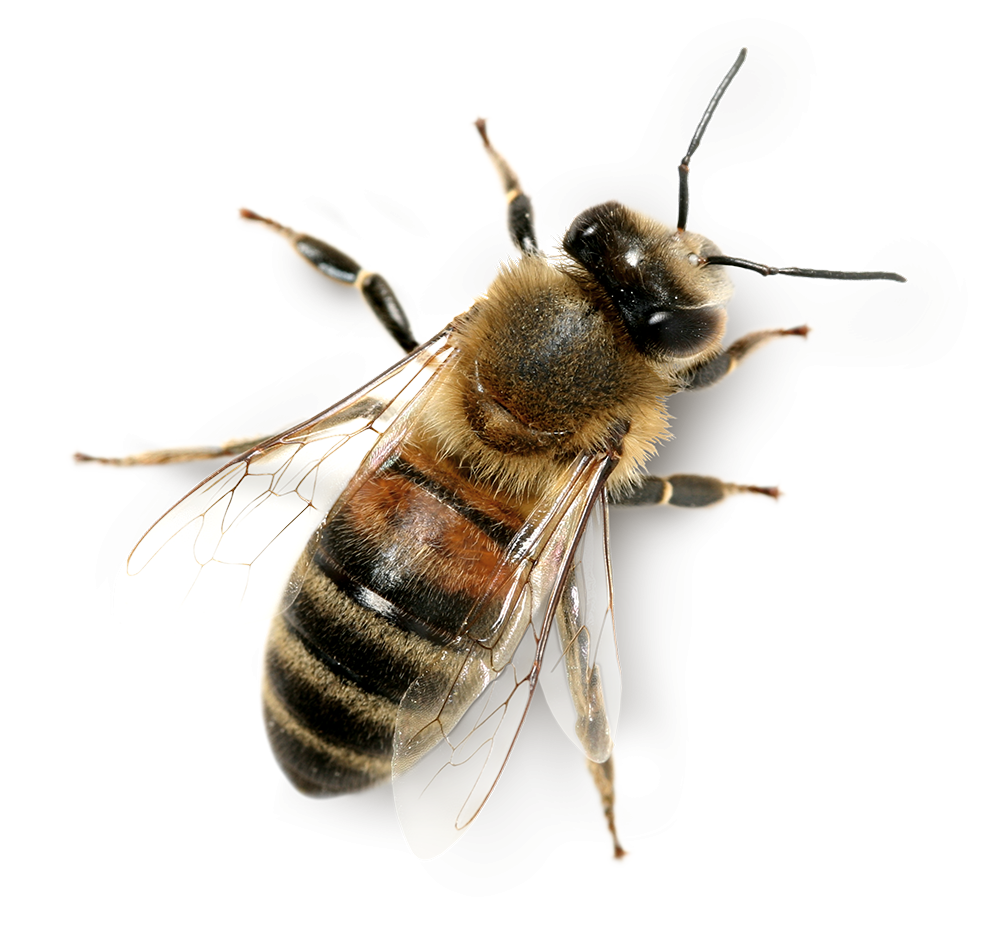 Пчела
Шмель
Оса
Шершень